Classification, données épidémiologiques et diagnostiques des infections sur prothèse vasculaire (IPV)
Mise au point réalisée par le comité des référentiels de la SPILF
le 22 mai 2019
[Speaker Notes: Groupe d’experts français: ….]
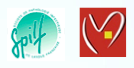 Références
M. Revest, F. Camou, E. Senneville, J. Caillon, Frédéric Laurent, Brigitte Calvet, P. Feugier, M. Batt, C Chidiac, pour le Groupe de Réflexion sur les Infections de Prothèses vasculaires (GRIP). Medical treatment of prosthetic vascular graft infections: Review of the literature and proposals of a Working Group. Intern J Antimicrob Agents 2015 ; 46 : 254-265
Wilson WR, Bower TC, Creager MA, Amin-Hanjani S, O'Gara PT, Lockhart PB et al. Vascular Graft Infections, Mycotic Aneurysms, and Endovascular Infections: A Scientific Statement From the American Heart Association. Circulation 2016 ;15;134 : e412-e460
MAP réalisée par la  SPILF
*Classification utilisée par l’AHA (American Heart Association)
**Classification utilisée par l’European Society of Vascular Surgery
En pratique
Classifications données à titre d’information mais peu utiles à la prise en charge thérapeutique
Terminologie « extra et intra –cavitaire » remplacée respectivement par « infra et supra inguinale ».
Infections superficielles : hors cadre
Localisations (supra ou infra-inguinales) : pas d’incidence sur l’indication ni le choix de l’antibiothérapie
Infections impliquant l’anastomose : urgence chirurgicale
Données épidémiologiques
Incidence variable selon le site 
1% pour les prothèses aorto-bifémorales 
1,5% pour les prothèses aortiques thoraciques
5% pour les prothèses périphériques
Epidémiologie microbienne
Polymicrobien  : 20 à 30 %
Staphylococcus aureus : 20-53 %
Entérobactérales : 14-41 %
Staphylococcus à coagulase négative : 10-18 %
Pseudomonas aeruginosa
Streptococcus sp.                        10-15 %
Enterococcus sp.
Anaérobies : 5 à 10 %
Levures :1-2 %
Selon le site:
IPV extra cavitaire: prédominance d’infections staphylococciques 
IPV intra cavitaire: prédominance d’infections à BGN
MAP réalisée par la  SPILF
Signes cliniques(parfois frustres donc peu sensibles)IPV infra-inguinales
Fièvre inconstante (plus fréquente si infection précoce)
Signes locaux +++ (plus marqués si infection précoce, région inguinale +++)
Retard de cicatrisation
Cicatrice douloureuse et érythémateuse
Dermo-hypodermite péri-cicatricielle
Fistule cutanée (écoulement, purulent ou non purulent)
Faux anévrisme (masse pulsatile)
Signes à distance
Ischémie distale (par occlusion de la prothèse)
Emboles septiques périphériques
[Speaker Notes: Faire un tableau pour les diapos 7 et 8 : signes communs, signes évocateurs selon la localisation]
Signes cliniques (parfois frustres donc peu sensibles)IPV supra-inguinales
Fièvre fréquente
Signes locaux et régionaux
Hémorragie digestive (en cas de fistule entre prothèse et intestin)
Douleurs intra-abdominales
Faux anévrismes anastomotiques ou anévrismes mycotiques
Spondylodiscite de contiguïté
Signes à distance
Ischémie aigue de membre (secondaire à un ou des embole(s)) 
Localisations septiques secondaires
[Speaker Notes: Faire un tableau pour les diapos 7 et 8 : signes communs, signes évocateurs selon la localisation]
Examens biologiques
NFS (hyperleucocytose dans 25% des cas)
CRP 
Intérêt diagnostique (toujours élevée en cas d’IPV, mais parfois à un niveau faible ou modéré.)
Intérêt pronostique : la persistance d’une CRP élevée doit faire évoquer un échec du traitement
Le dosage des autres biomarqueurs (procalcitonine, fibrinogène, VS,…) n’est pas recommandé
Examens microbiologiques
Hémocultures systématiques (de 2 à 3 paires maximum) : positives dans 1/3 des cas
Ponction (radioguidée si nécessaire) d’une collection liquidienne péri-prothétique
Prélèvements peropératoires
Au moins 3 prélèvements tissulaires au contact de la prothèse
Au moins 3 sections de matériel (selon la taille de la prothèse)
Proscrire le recueil par écouvillon
Il n’est pas recommandé d’effectuer : 
des prélèvements superficiels de cicatrice (même si celle-ci est désunie), des orifices ou des trajets de fistules
des prélèvements à partir des liquides de drainage 
(en raison de la contamination par la flore commensale)
Imagerie conventionnelle
Echographie/écho-doppler (+++ IPV extra-cavitaires)
(Angio-)Scanner
Indiqué en première intention du fait de son accessibilité
Performances faibles en cas d’infection précoce, débutante ou chronique pauci-symptomatique 
Performances inférieures à celles de l’imagerie nucléaire
IRM
Faible spécificité avant le 6ème mois post-opératoire
Plus-value diagnostique par rapport au scanner : pas d’étude comparative
Imagerie nucléaire
18F-FDG-PET/CT 
Sensibilité = 95%, spécificité = 80%
Hypermétabolisme péri-prothétique homogène et diffus non spécifique (constant dans les 3 premiers mois et pouvant persister des années après la pose de la prothèse)
Scintigraphie aux leucocytes marqués au Technétium 99/SPECT-CT 
Sensibilité = 99%, spécificité = 82%
Examen fonctionnel de référence
Moins sensible en cas d’infection chronique pauci-symptomatique et moins spécifique en période post opératoire
IPV supra-inguinale
Suspicion clinique et /ou biologique IPV supra-inguinale
TDM
Signe évocateurs d’IPV
Présence de gaz
Fistule prothéto-entérique
Infiltration periprothétique
Collection liquidienne periprothétique
Épaississement tissulaire endoprothétique
Pseudo-anévrisme anastomotique
Thrombose de prothèse
Urétéro hydronéphrose
oui
non
TEP/TDM au 18F FDG
SLM/SPECT-CT
Diagnostic IPV
Signes évocateurs d’IPV: foyer hyperfixant sur trajet de fistule
Signes évocateur d’IPV: foyer hypermétabolique intense
oui
non
IRM ou surveillance
IPV infra-inguinale
Suspicion clinique et /ou biologique IPV infra-inguinale
Echographie
Signe évocateurs d’IPV
Collection liquidienne periprothétique
Épaississement tissulaire endoprothétique
Pseudo-anévrisme anastomotique
Thrombose de prothèse
oui
non
TDM
Diagnostic IPV
Signes évocateurs d’IPV
Infiltration ou collection périprothétique
Bulles d’air
Pseudo-anévrysme
Thrombose
non
oui
Discuter SLM/SPECT-CT
ou TEP/TDM au 18F FDG